IT-Security
IT-Sicherheit und Datenschutz
Aus Daten werden Informationen
[Speaker Notes: Die Daten befinden sich hier in der Datentabelle!]
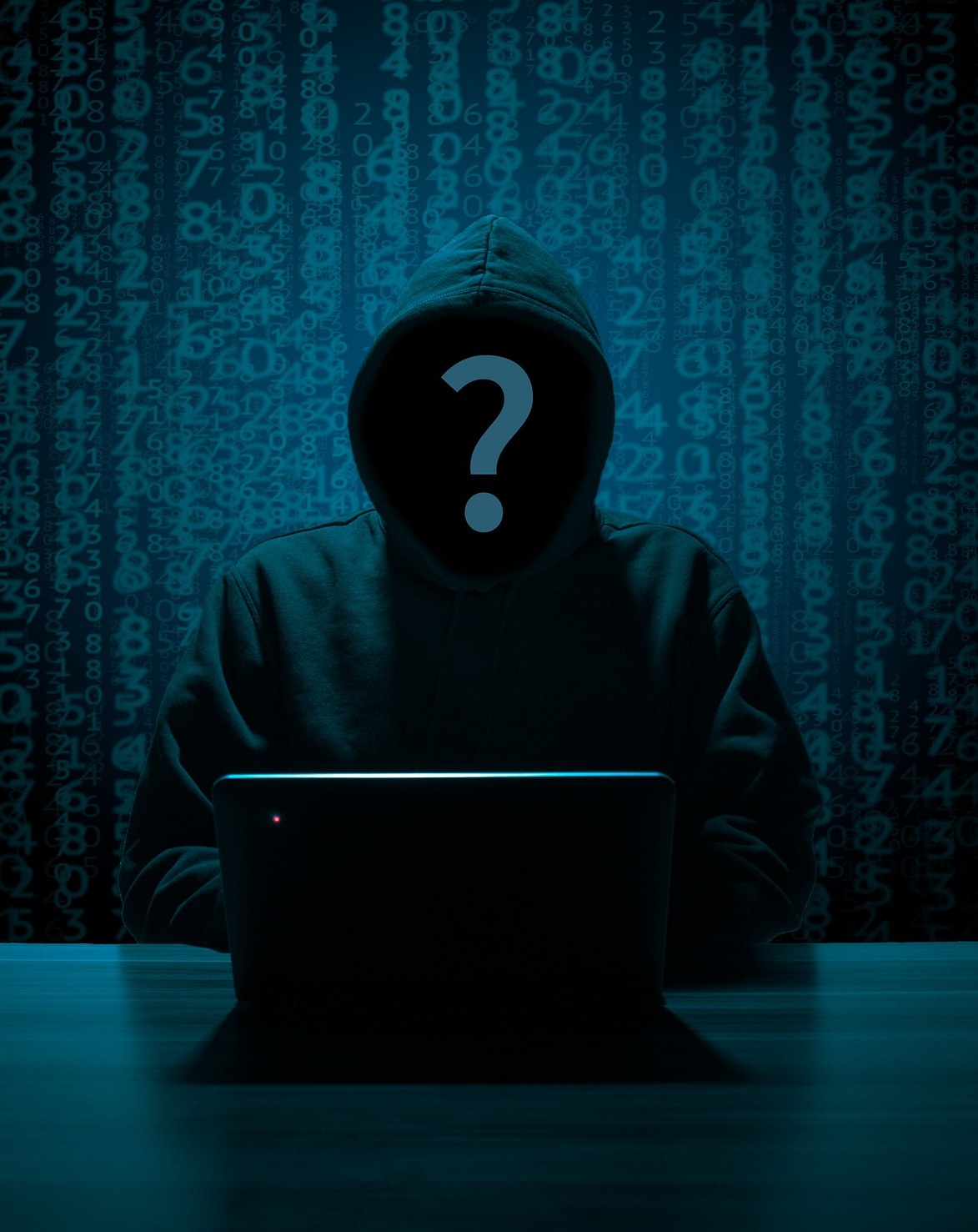 Cybercrime
Computerkriminalität bzw. Internetkriminalität
Beispiele: 
 
Information Diving
[Speaker Notes: Identitätsdiebstahl ist ein Verbrechen, bei dem jemand die persönlichen Informationen einer anderen Person stiehlt oder betrügerisch erlangt, um finanzielle Vorteile zu erlangen oder strafrechtliche Handlungen im Namen der betroffenen Person auszuführen. 
Information Diving bedeutet, große Datenmengen zu analysieren, um wertvolle Erkenntnisse und Informationen zu gewinnen, die bei der Entscheidungsfindung helfen können.]
Daten können verloren gehen
durch Feuer, Hochwasser…
durch Malware
durch Unachtsamkeit
[Speaker Notes: Ein Backup ist eine Sicherheitskopie der Daten auf einem externen Datenträger.]
Bedrohung der Datensicherheit von innen
USB-Sticks und Notebooks gehen verloren
Personenbezogenen Daten sind:
Geburtsdatum 
Wohnadresse 
E-Mailadresse, Telefonnummer

Sei sparsam mit der Weitergabe persönlicher Daten!
Weitergabe von personenbezogenen Daten – negative Folgen
Veröffentlichte Daten können wo anders auftauchen – keine Kontrolle mehr möglich.
Was kann ich tun, um meine Daten zu schützen?
Sichere Passwörter mit Buchstaben, Zahlen, ………………. verwenden
Passwortmanager verwenden (zum Beispiel Keypass)
Speichert verschiedene Benutzernamen und Passwörter an ……….
Benutzer muss sich nur ……. Passwort merken.
Gefahren bei Cloud-Computing kennen:
 
Dem Cloud-Anbieter muss man vertrauen können.
Integrität von Daten
Daten sollen …………….. und …………… sein.
Datenschutzgrundverordnung (DSGVO)
Nur ………………… Daten dürfen gespeichert werden (Datensparsamkeit)!
Recht auf Auskunft (Grundsatz der Transparenz)
………………… können Auskunft verlangen
Der ………………… muss gespeicherte personenbezogenen Daten bekannt geben.
Recht auf …………………… oder ……………………… von falschen Daten.
Strategien zur Datensicherheit
Regelmäßige ………………..
…………………….. der Datensicherung: Je nach Betrieb verschieden.
Aufbewahrung:
Sicher vor …………..
Sicher vor ………………..
Begrenzte ………………………. von Datenträger (Festplatte, DVD…)